Bean Beetle Microbiome Experimental Protocols 2
Tuesday 16 May 2023
[Speaker Notes: https://emory-my.sharepoint.com/personal/azelay2_emory_edu/_layouts/15/onedrive.aspx?csf=1&web=1&e=NdcgUi&CT=1621207348134&OR=OWA%2DNT&CID=67cfe59c%2Dc1b7%2D9b7c%2D3182%2D8779da1c3ec8&id=%2Fpersonal%2Fazelay2%5Femory%5Fedu%2FDocuments%2FSummer%202021%20Workshop%2FInstructor%20Notes&FolderCTID=0x012000B6ADBBD077C69F46B1C648F82C478B8E]
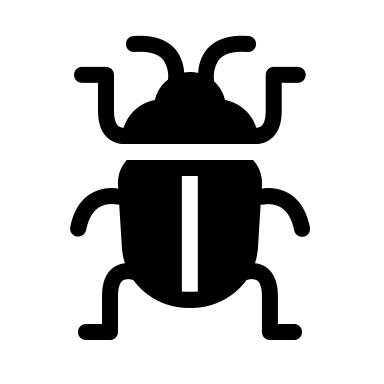 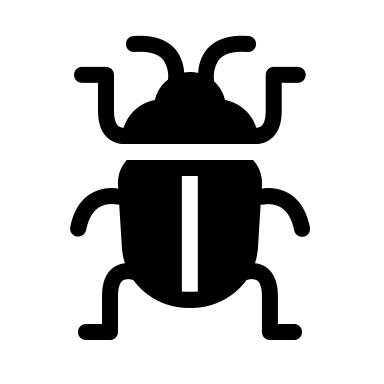 Experimental Protocols:
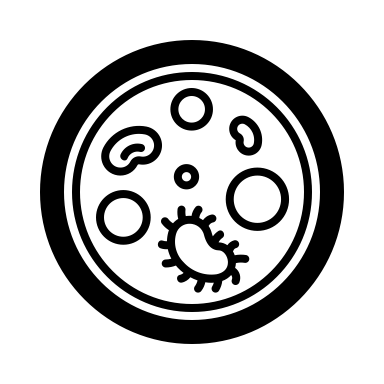 1. Colony Phenotypes >>> ID different Taxa
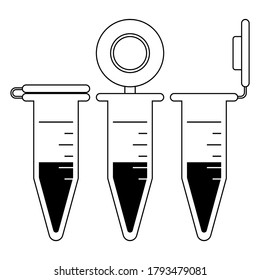 2. Picked Colony, PCR, Sanger sequence >>> 	Taxa ID (Genus)
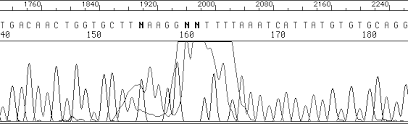 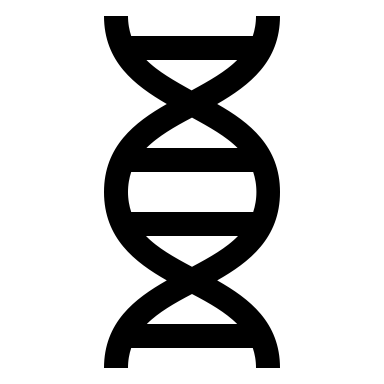 3. NextGen Sequence >>> Taxa ID (Family)
Taxa ID permits community comparisons
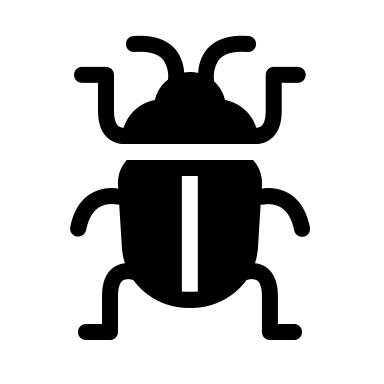 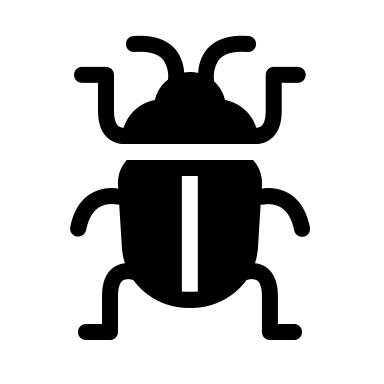 Experimental Protocols:
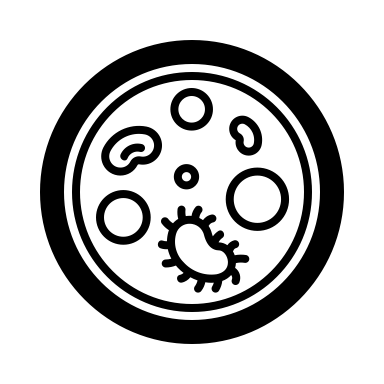 1. Colony Phenotypes >>> ID different Taxa
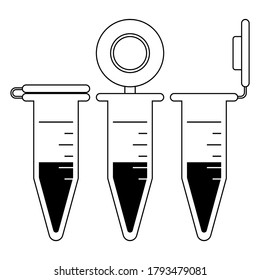 2. Picked Colony, PCR, Sanger sequence >>> 	Taxa ID (Genus)
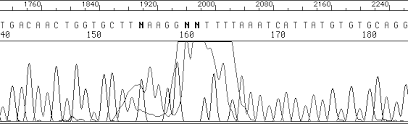 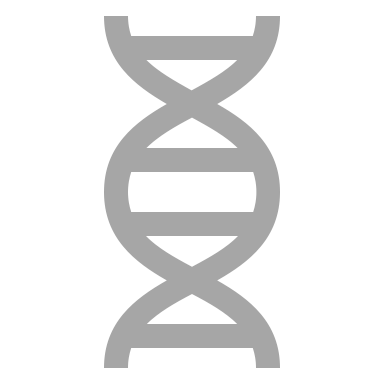 3. NextGen Sequence >>> Taxa ID (Family)
Does diet influence the bean beetle gut-microbiome?
Beans produce different secondary metabolites 
Adzuki beans contains higher levels than Blackeye peas (BEP)

Do secondary metabolites cause differences between the gut microbiomes of bean beetles from different host beans?
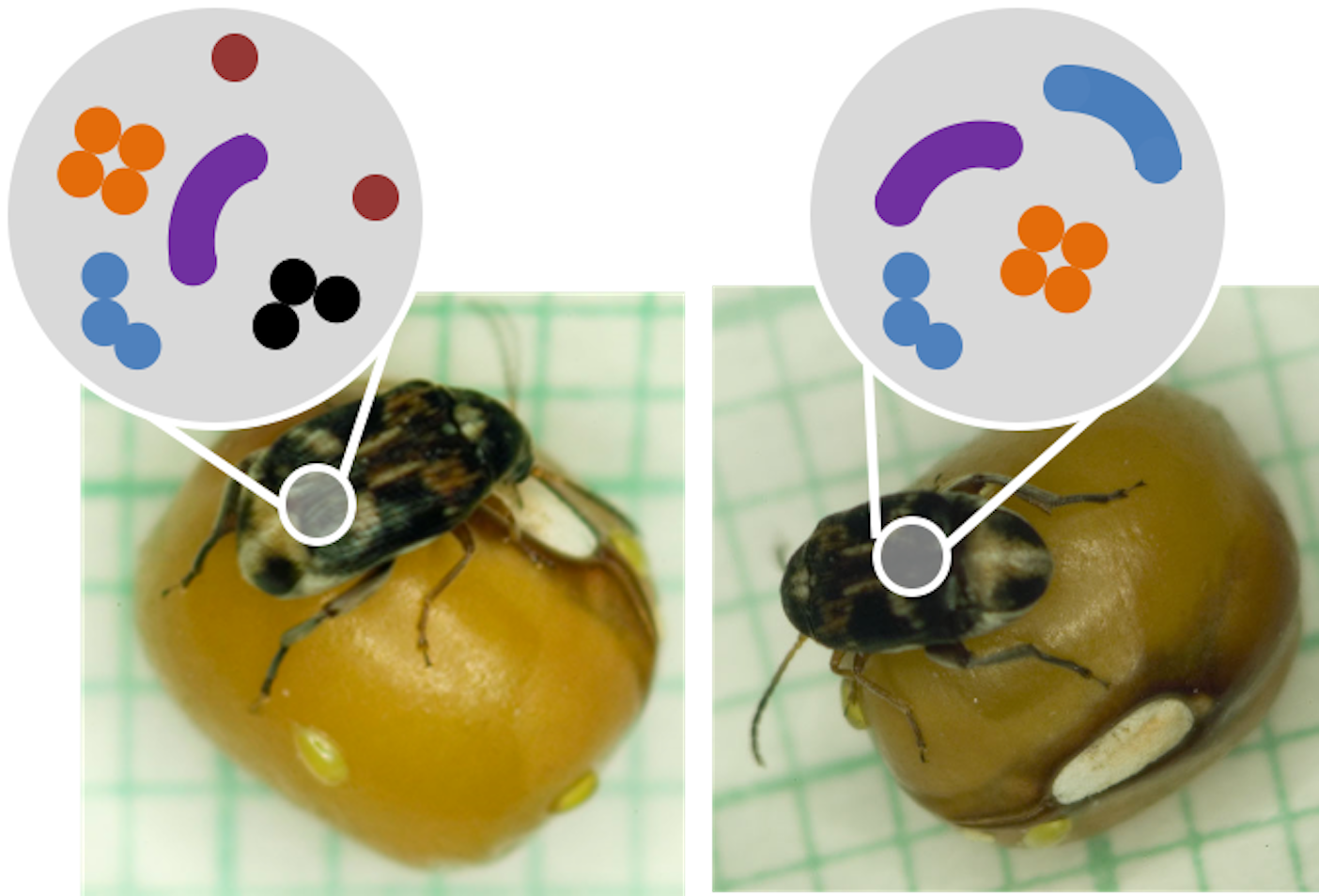 Experimental Design
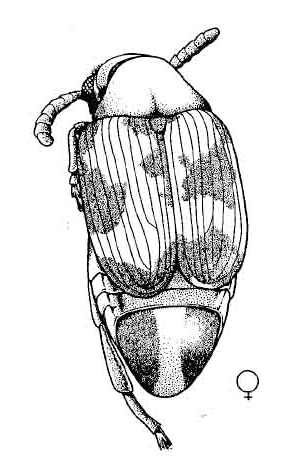 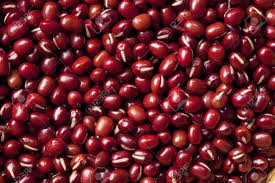 Compare the bacterial microbiome of adult beetles from two host beans
		Adzuki beans
		Blackeye peas

Culture Microbiome Bacteria
Tabulate Phenotypes
Community Ecology Methods
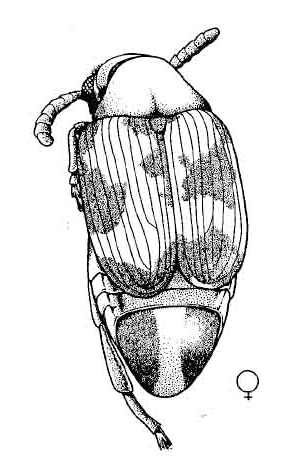 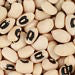 Culturing Bean Beetle Gut Microbiome for Colony Phenotype Analysis
Culture on solid media
Crush to release gut bacteria
Surface Sterilization
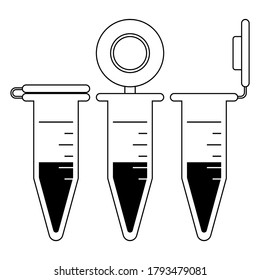 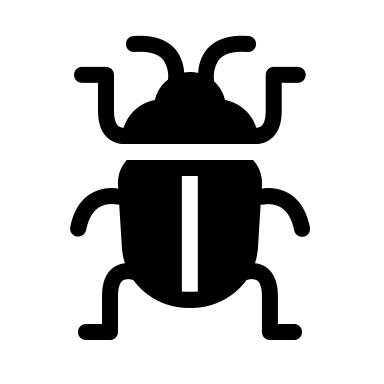 10% Bleach (3s)
Water (10s)
70% Ethanol (5s)
Water (10s)
Colony Phenotypic Traits
Color:   W (white), OW (off-white), R (red), OR (orange), Y (yellow)

Gloss:   S (shiny), M (matte)

Form



Elevation
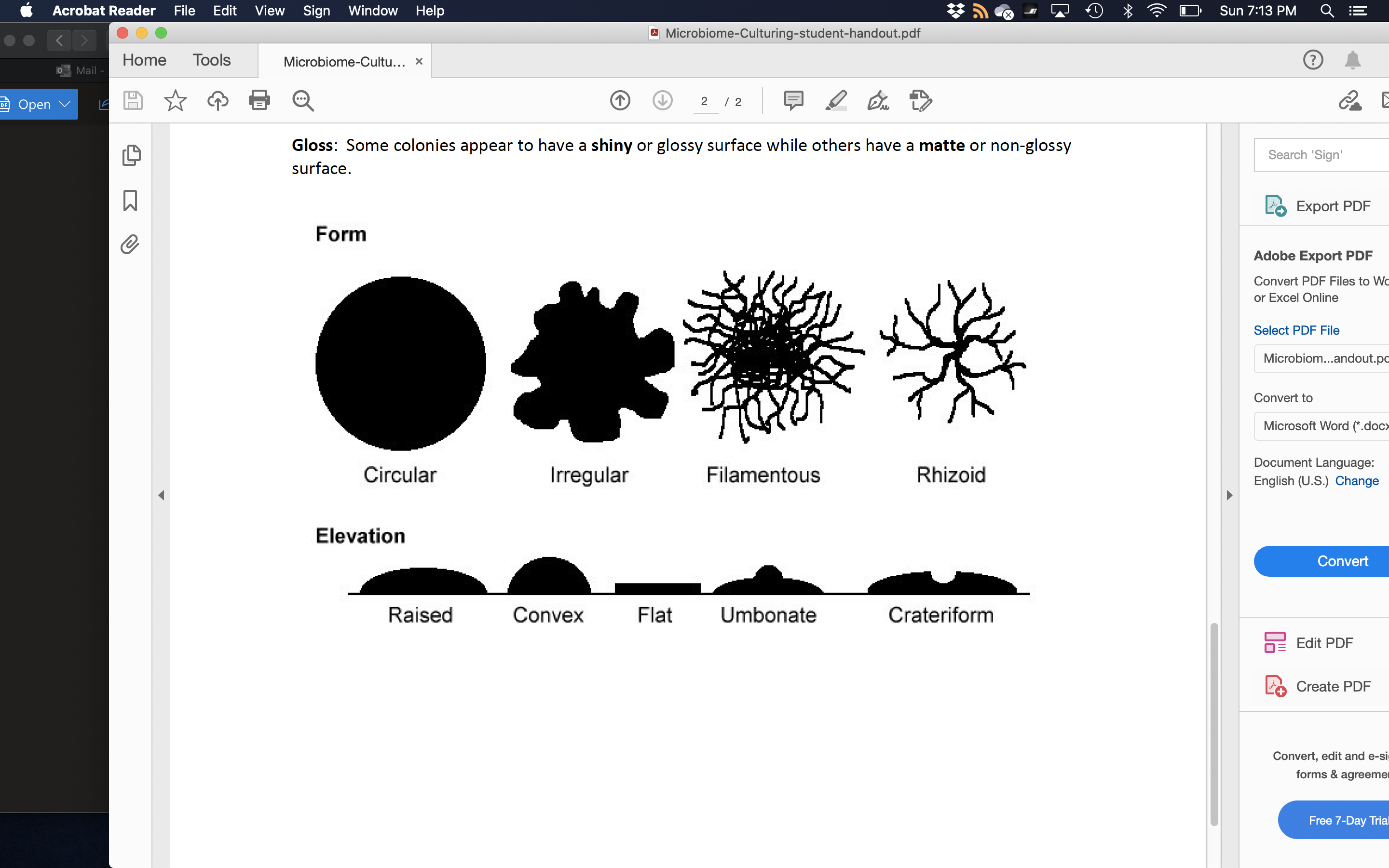 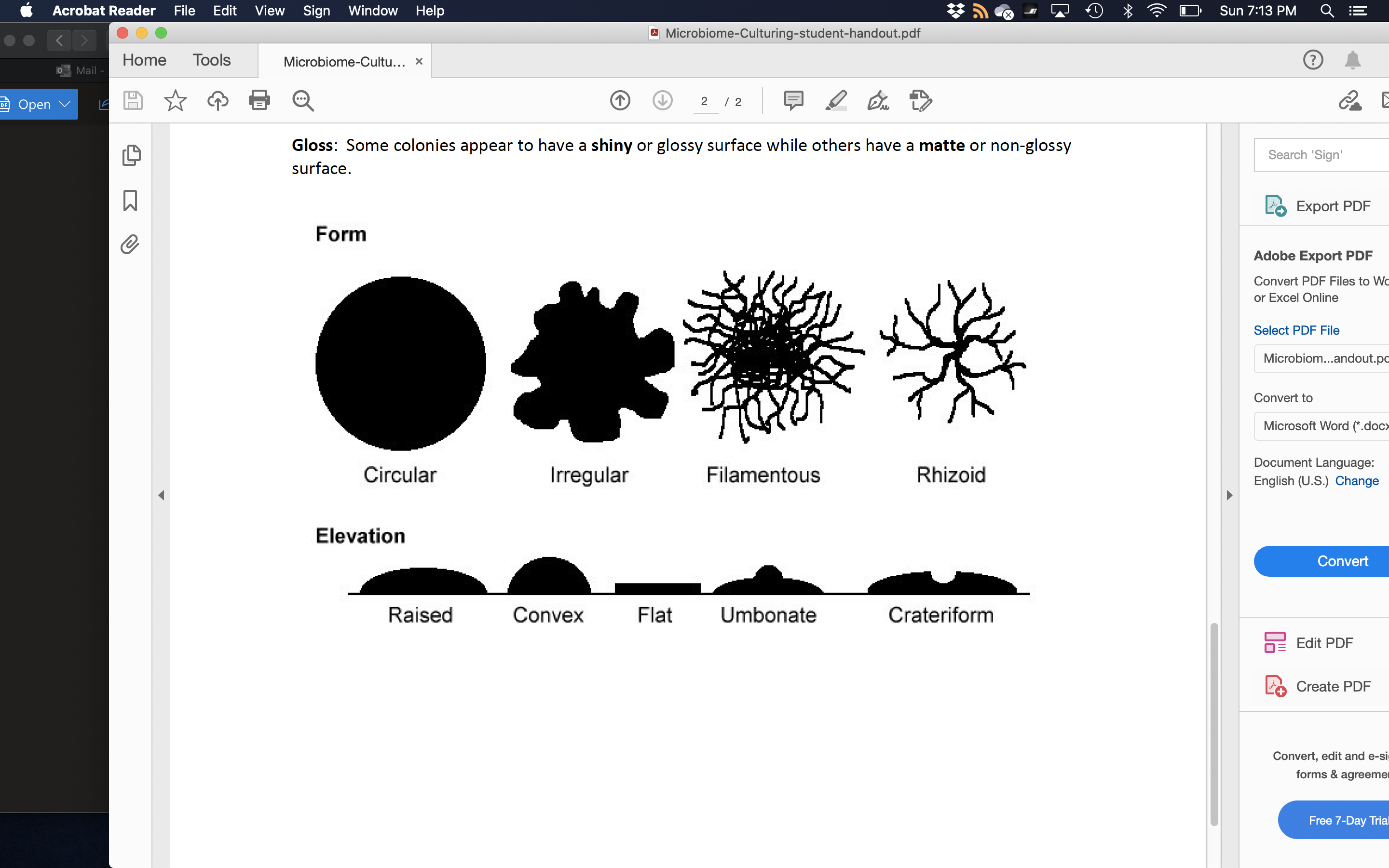 Color:   W (white), OW (off-white), R (red), OR (orange), Y (yellow)

Gloss:   S (shiny), M (matte)

Form


Elevation
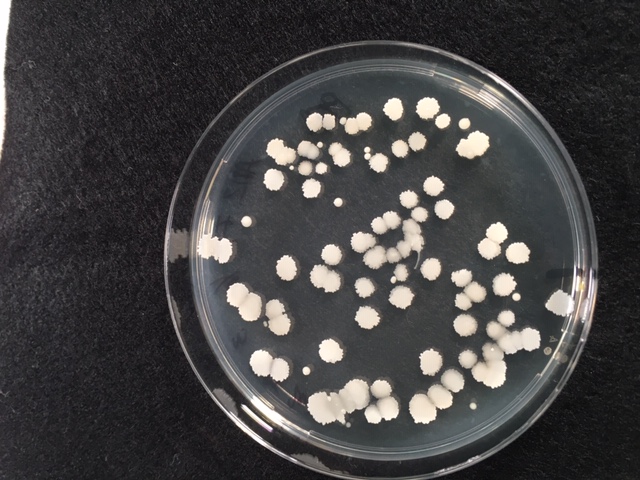 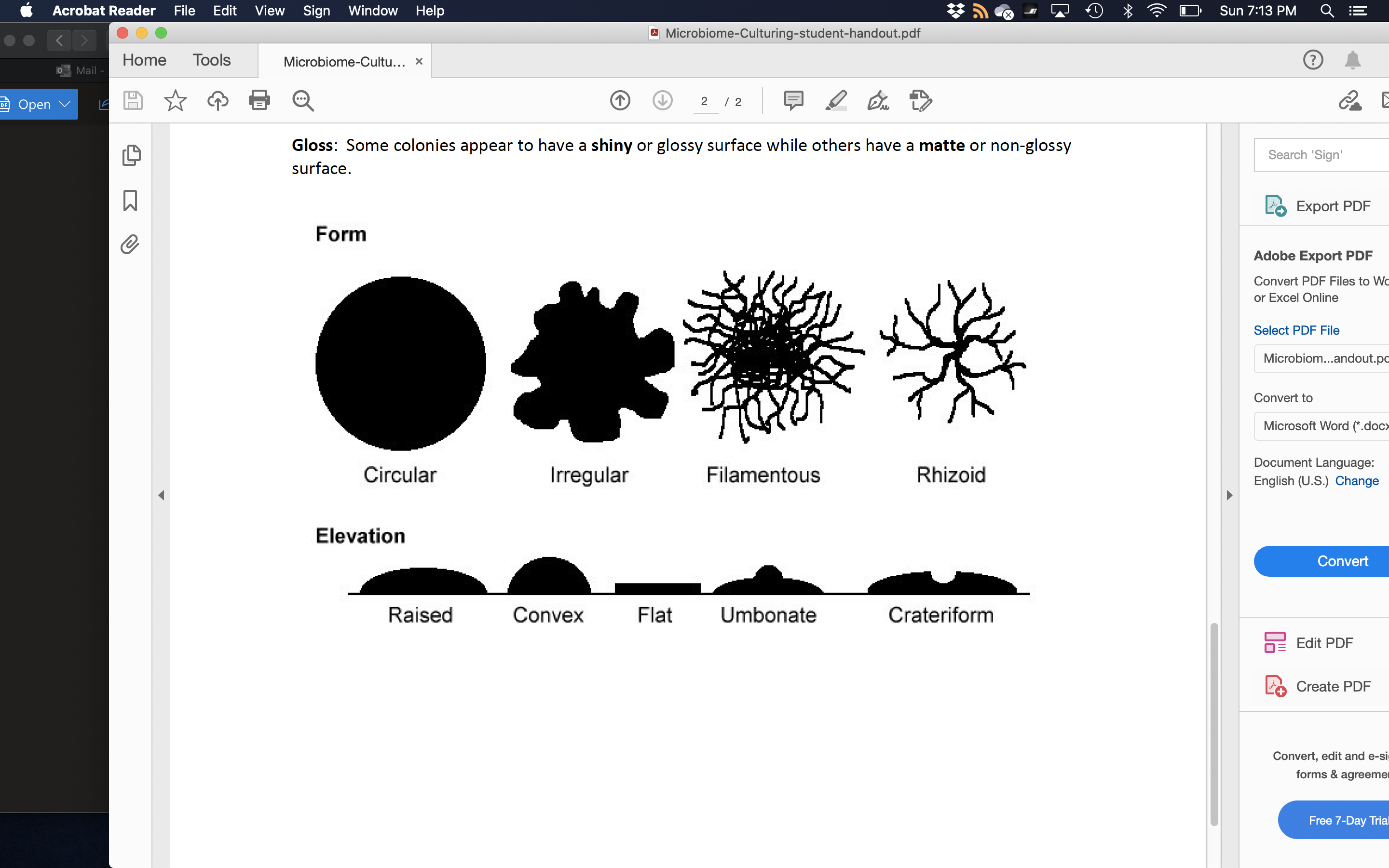 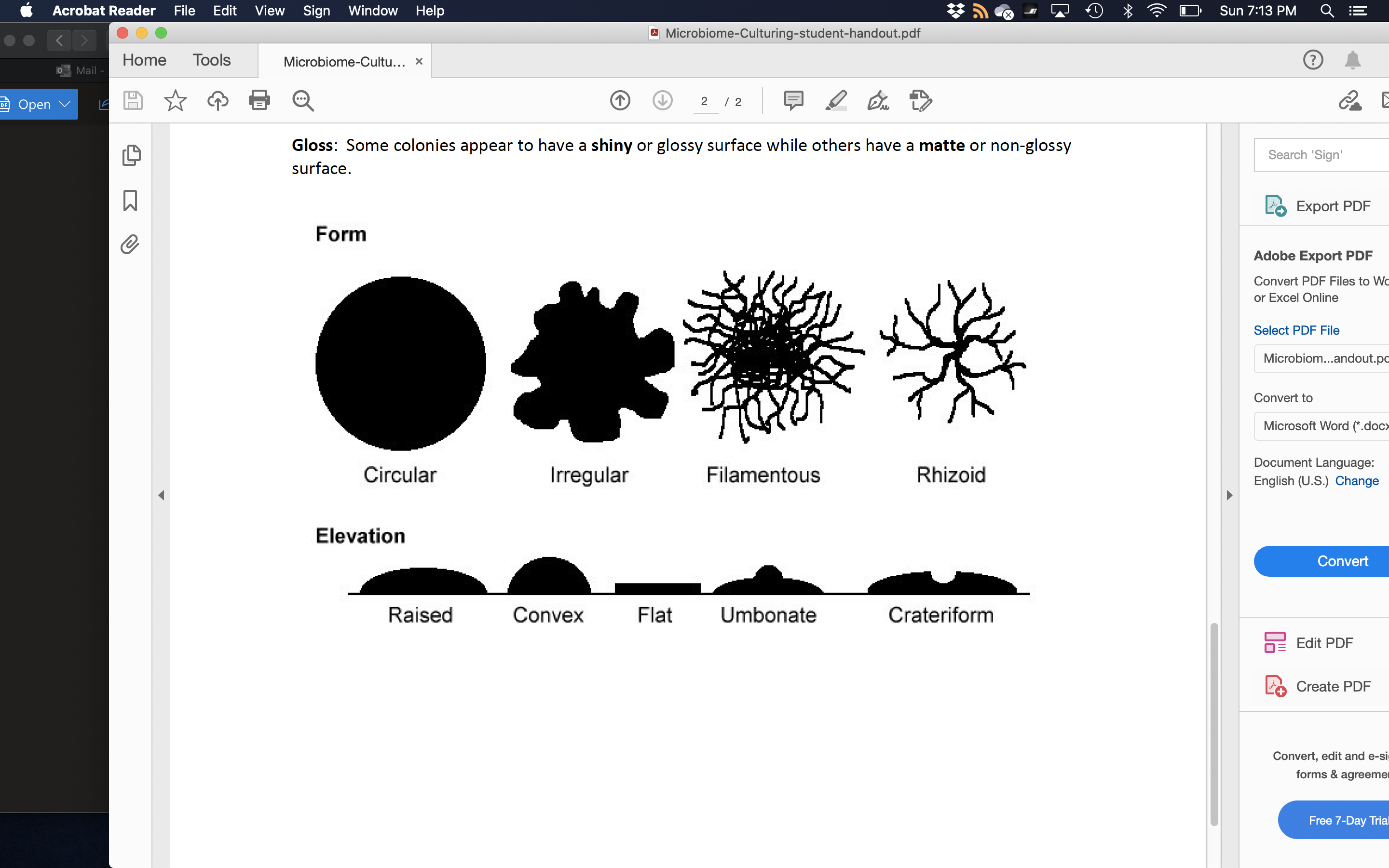 PEA 0.1x Female 1 Adzuki
PEA 0.1x Female 5 from ADZ
PEA 0.1x Female 1 from BEP
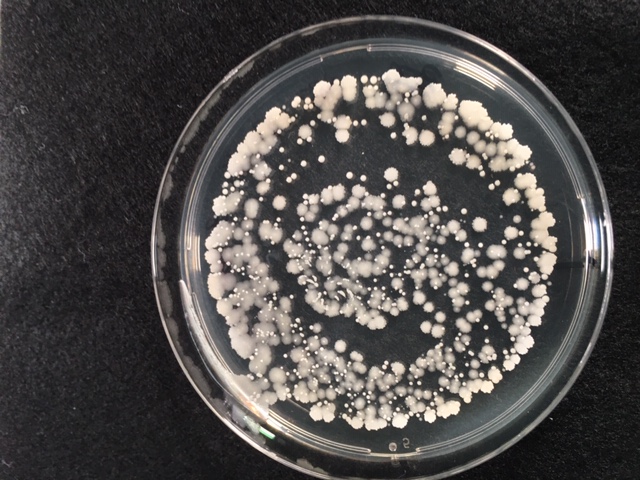 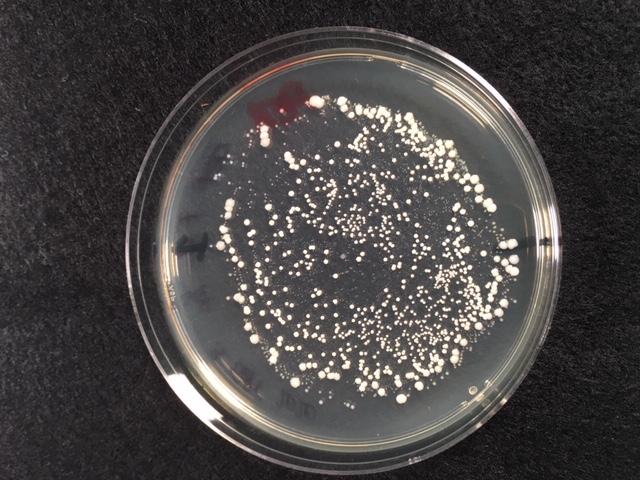 Homework Tuesday 16 May
Prepare microbiome extracts and plate on nutrient agar (beetle(s) and negative control)​
​
Read protocols on community ecology analysis with colony phenotypes and perform analysis on Sample Data: ​Colony Phenotype Data (website>Microbiome>Curriculum Materials)
​
Read protocols and watch videos on:​ PCR, Sanger sequencing, and BLASTn